Семинар-совещание«Система мониторинга качества дошкольного образования»
Мониторинг качества дошкольного образования
Заказчик
Федеральная служба 
по надзору в сфере образования 
и науки (Рособрандзор)
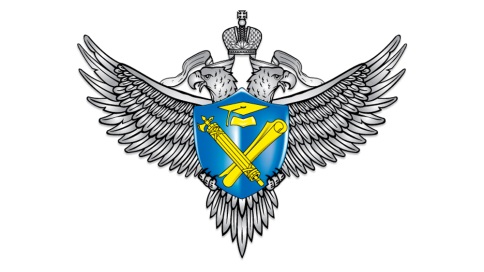 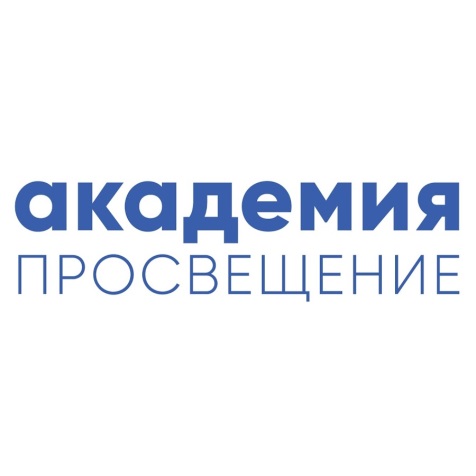 Исполнитель гос.заказа
АО «Академия просвещения»
Соисполнитель 
Федеральный оператор МКДО
АНО ДПО «Национальный институт качества образования» (НИКО)
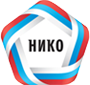 Цель проведения мониторинга
Установление соответствия реализуемой в организации образовательной деятельности в сфере дошкольного образования требованиям Федерального государственного образовательного стандарта дошкольного образования (ФГОС ДО) и формирование основы развития системы дошкольного образования.
Сбор, систематизация и анализ данных о текущем качестве работы системы дошкольного образования на всех ее уровнях (муниципальном, региональном и федеральном уровне) 

Формирование единой общероссийской системы мониторинга качества дошкольного образования Российской Федерации как основу единого образовательного пространства в сфере дошкольного образования
Мониторинг качества дошкольного образования
детей от 2 месяцев до 7 лет 
на территории Томской области в 2021 году
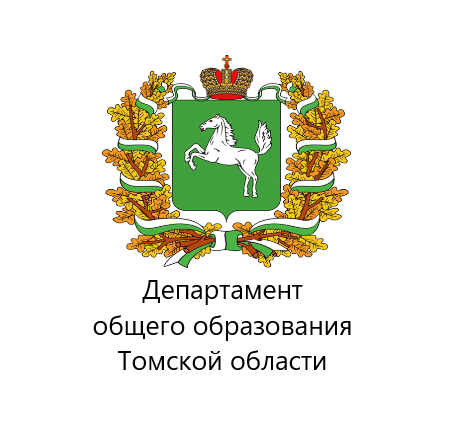 Распоряжение Департамента общего образования Томской области №1337-р от 12.08.2021 г. «О проведении мониторинга качества дошкольного образования детей от 2 месяцев до 7 лет на территории Томской области в 2021 году»
Письмо Федеральной службы по надзору в сфере образования и науки (далее - Рособрнадзор) №08-111 от 18.06.2021 «О проведении мероприятий по мониторингу качества дошкольного образования в 2021 году» в соответствии с Концепцией МКДО 2021 с использованием Инструментария МКДО детей от 2 месяцев до 7 лет
и репрезентативной выборкой федеральным оператором МКДО образовательных организаций для проведения мониторинга качества дошкольного образования
Мониторинг качества дошкольного образования
детей от 2 месяцев до 7 лет (МКДО 0-7)
на территории Томской области в 2021 году
- 12 ДОО - г. Томск;
- 3 ДОО – ЗАТО Северск;
- 1 ДОО – Зырянский район;
- 2 ДОО – Каргасокский район;
- 1 ДОО – Колпашевский район;
- 1 ДОО – Молчановский район;
- 1 ДОО – Парабельский район;
- 2 ДОО – Первомайский район.
Мониторинг качества дошкольного образования
детей от 2 месяцев до 7 лет (МКДО 0-7)
на территории Томской области в 2021 году
Муниципальные координаторы
8
Региональные эксперты
Координаторы ДОО
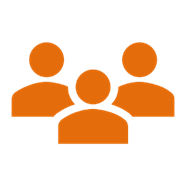 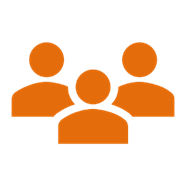 23
23
6
[Speaker Notes: На территории Томской области начиная с 2011 года открываются Ассоциации учителей-предметников. И к 2017 учебному году их 12.  За 6 лет деятельности проведено более 480 педагогических событий различного уровня. Члены актива Ассоциаций это высокопрофессиональные люди, поэтому они являются экспертами ЕГЭ, ГИА, членами жюри ВСОШ, некоторые из них вошли в правление федеральных предметных Ассоциаций. В качестве перспективных задач в 2017 -2018 учебном году ставиться открытие новых Ассоциаций, привлечение активных, творческих учителей к существующим объединениям и выработка механизмов взаимодействия с федеральными, муниципальными учебно-методическими объединениями]
Организационная модель проведения МКДО
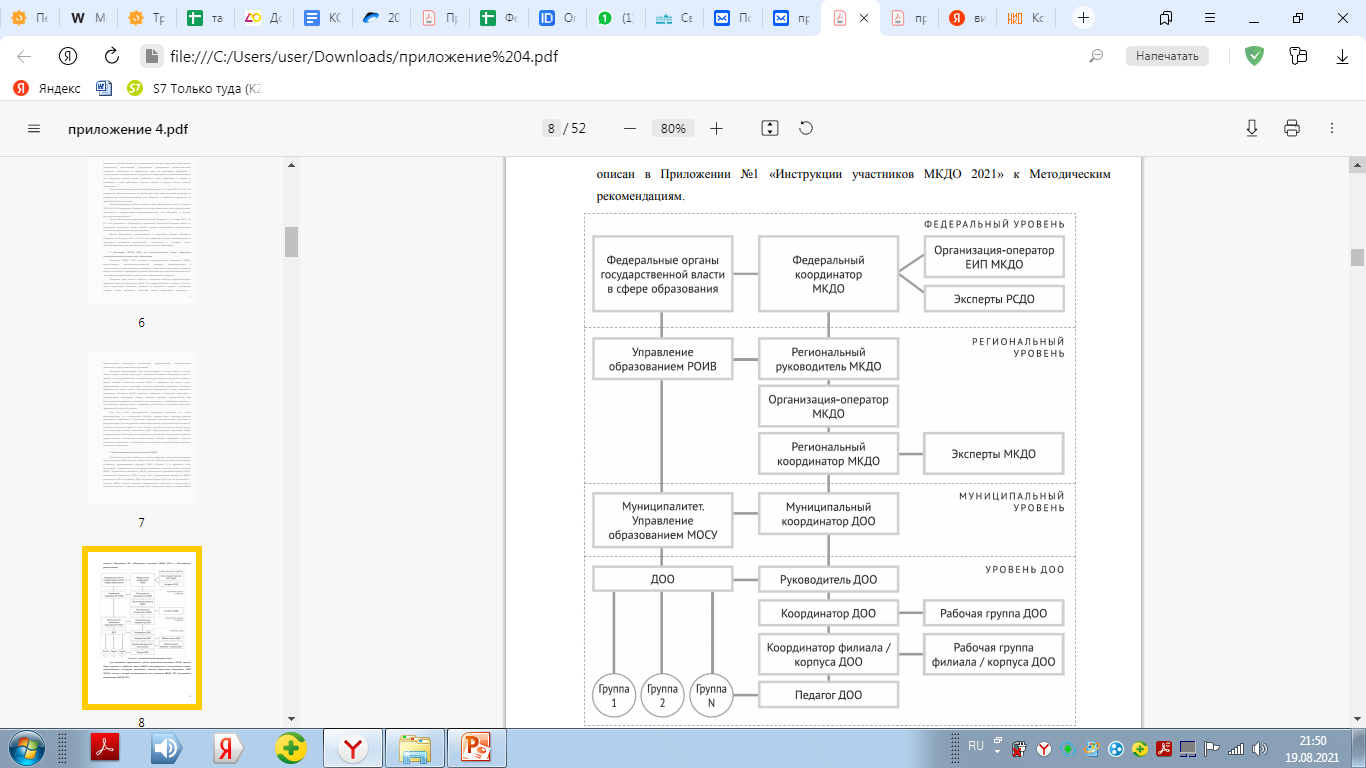 Единая информационная платформа МКДО
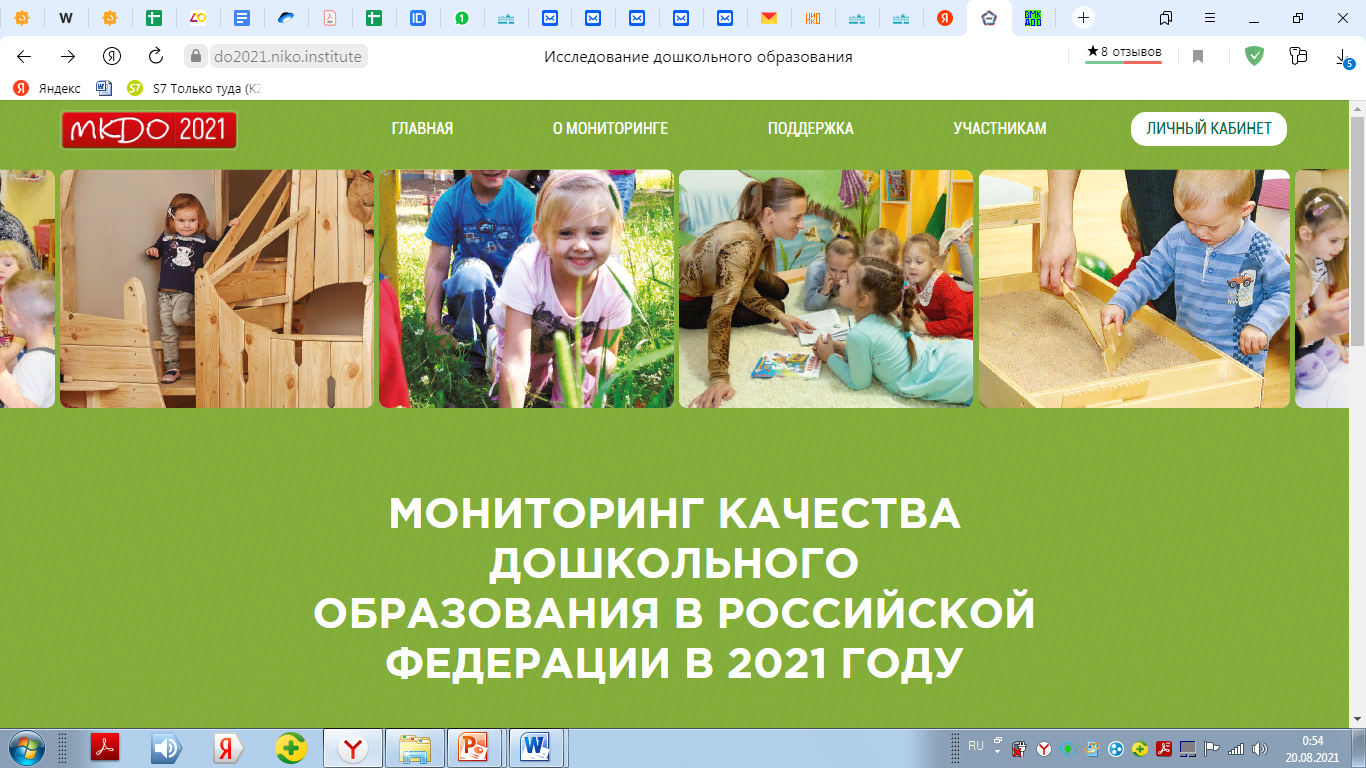 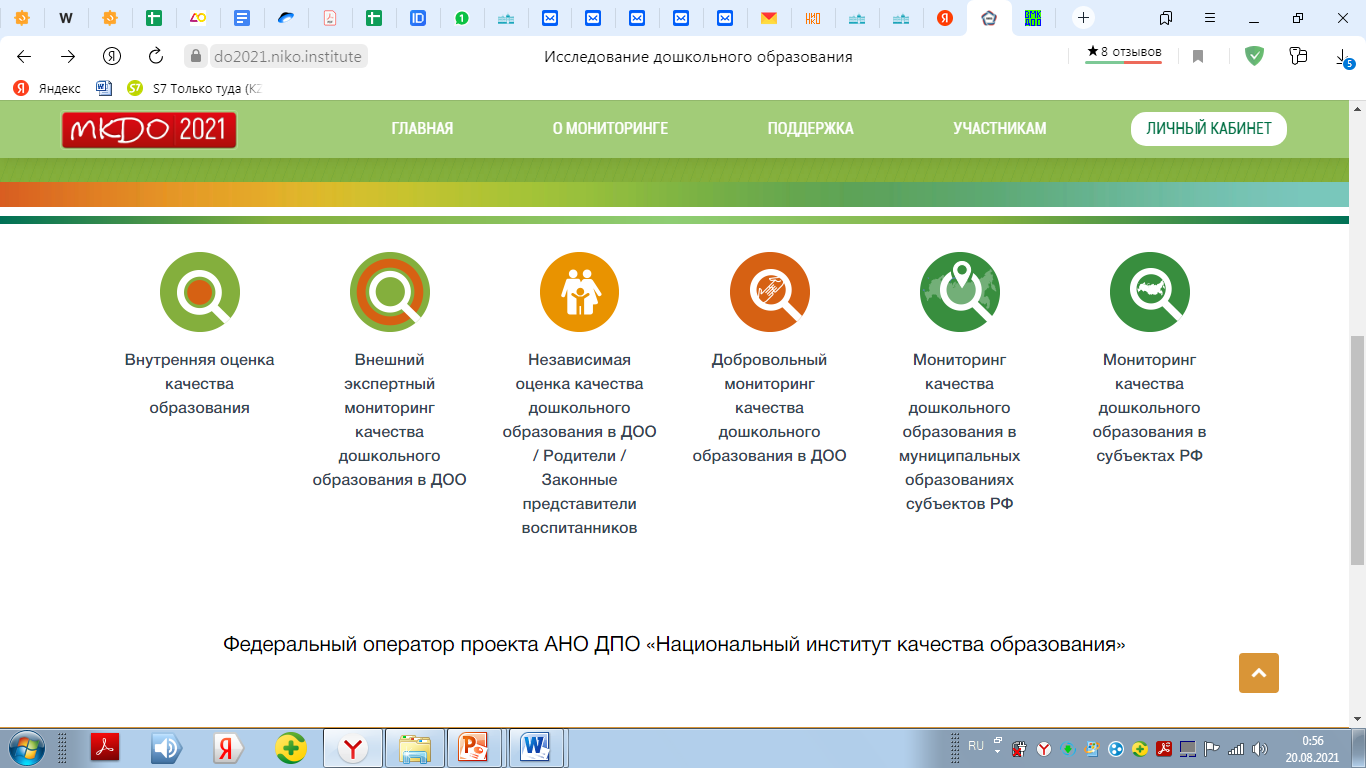 Организационная схема сбора информации МКДО
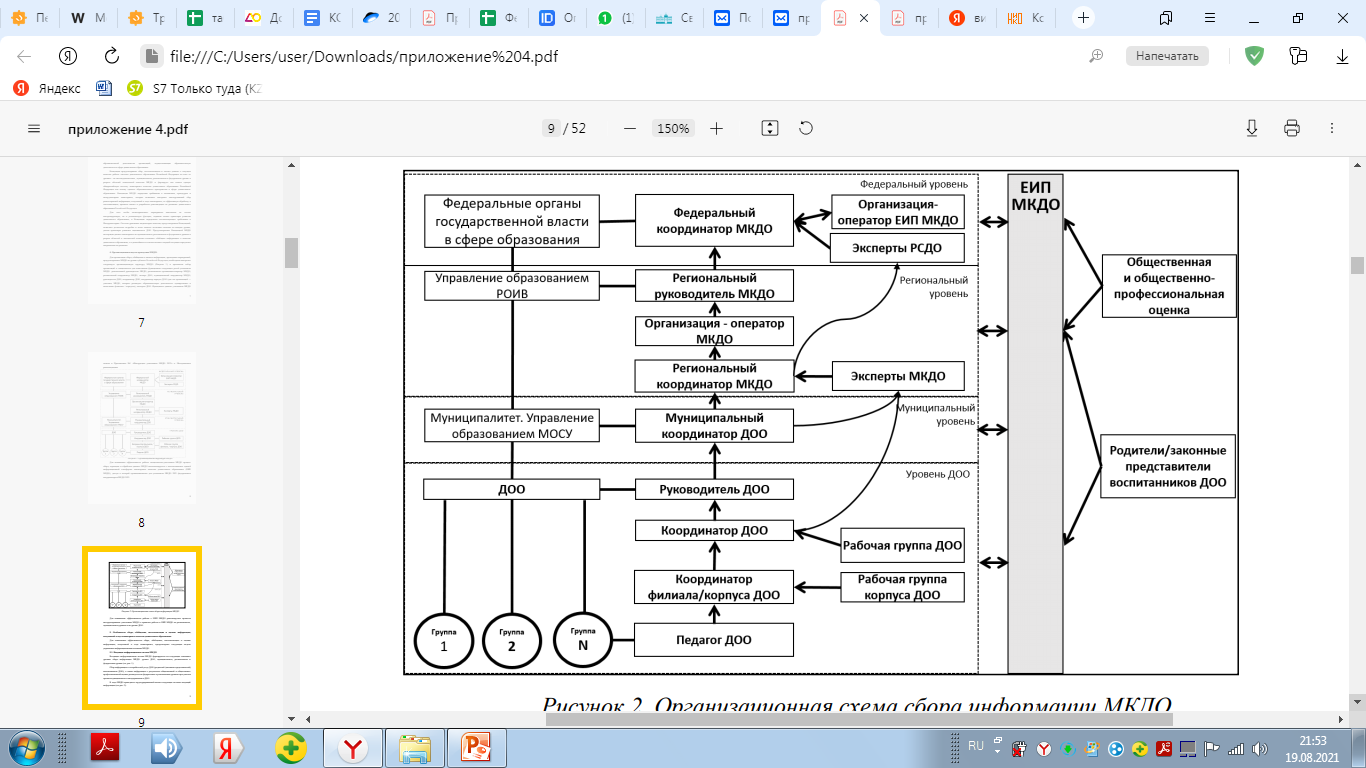 Система сбора информации МКДО
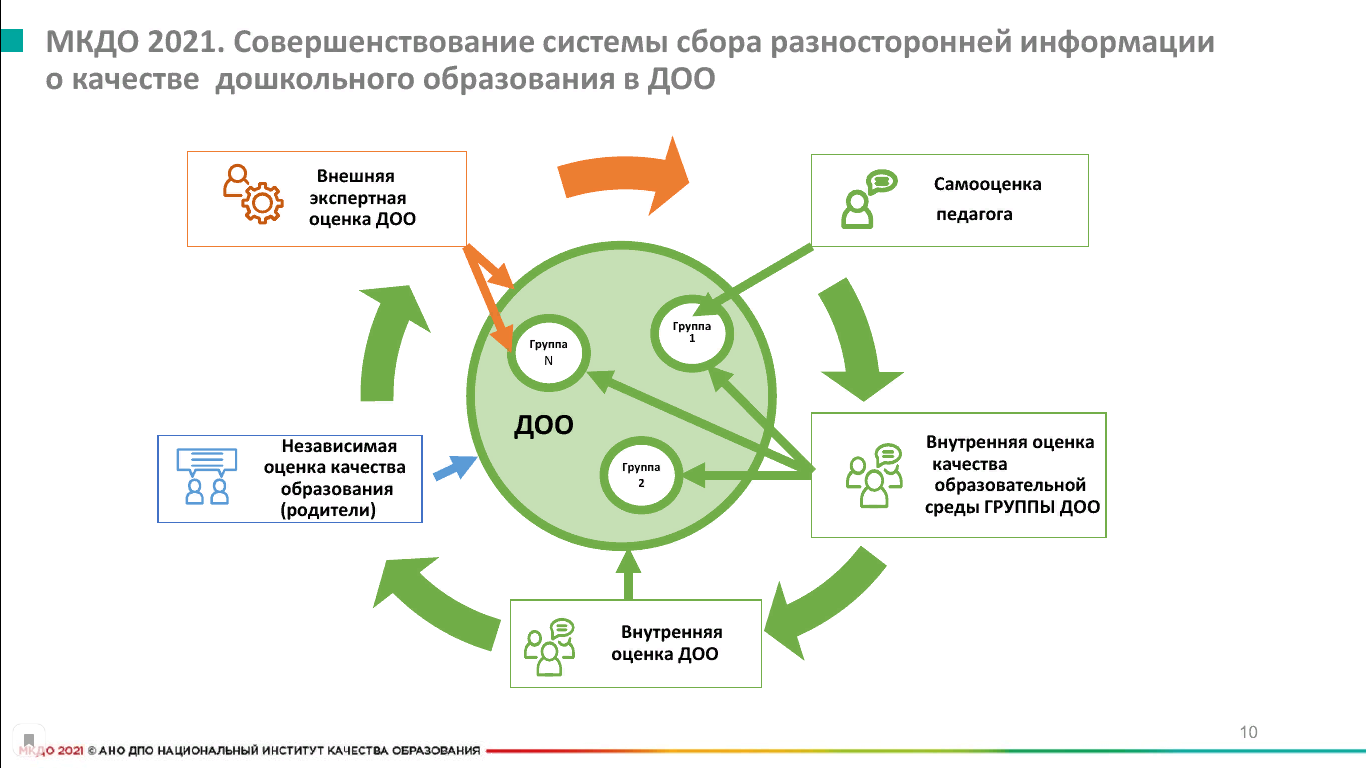 Структура системы показателей качества МКДО
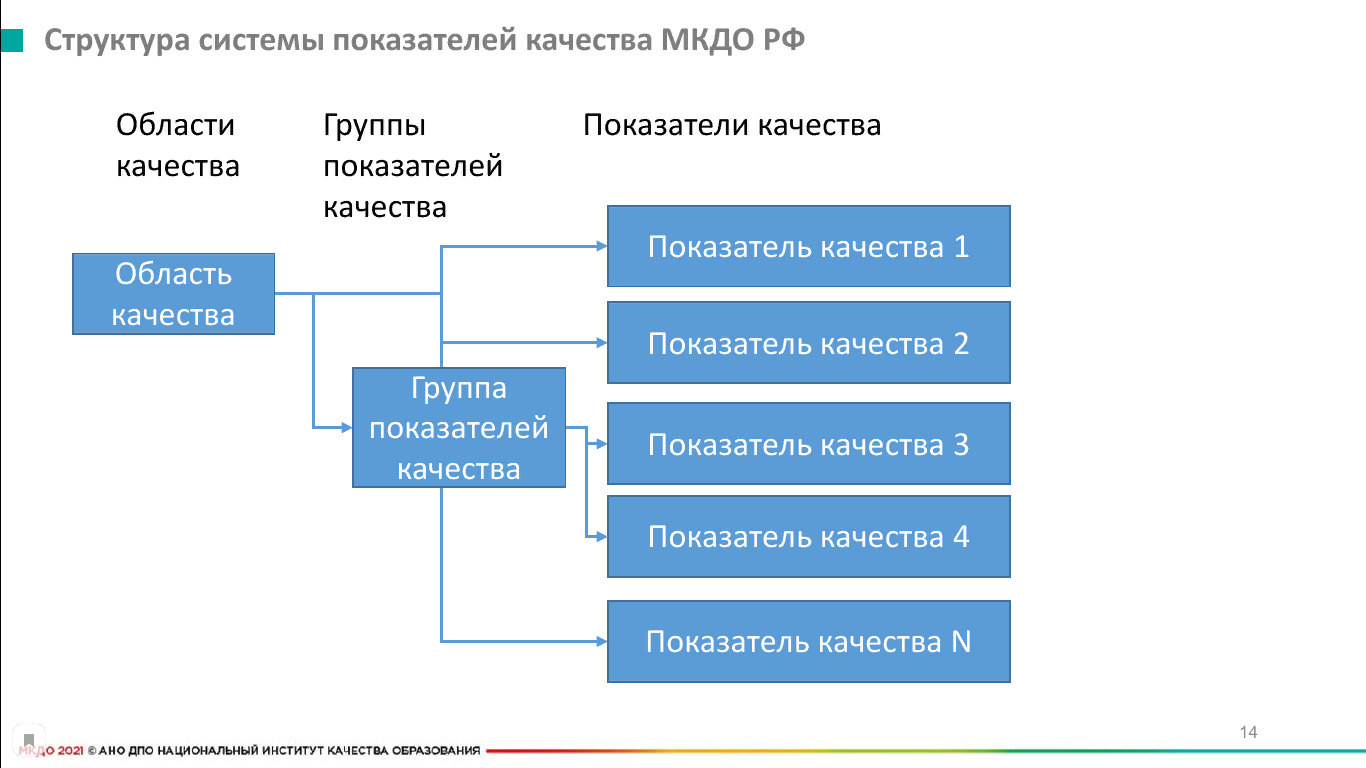 Структура системы показателей качества МКДО
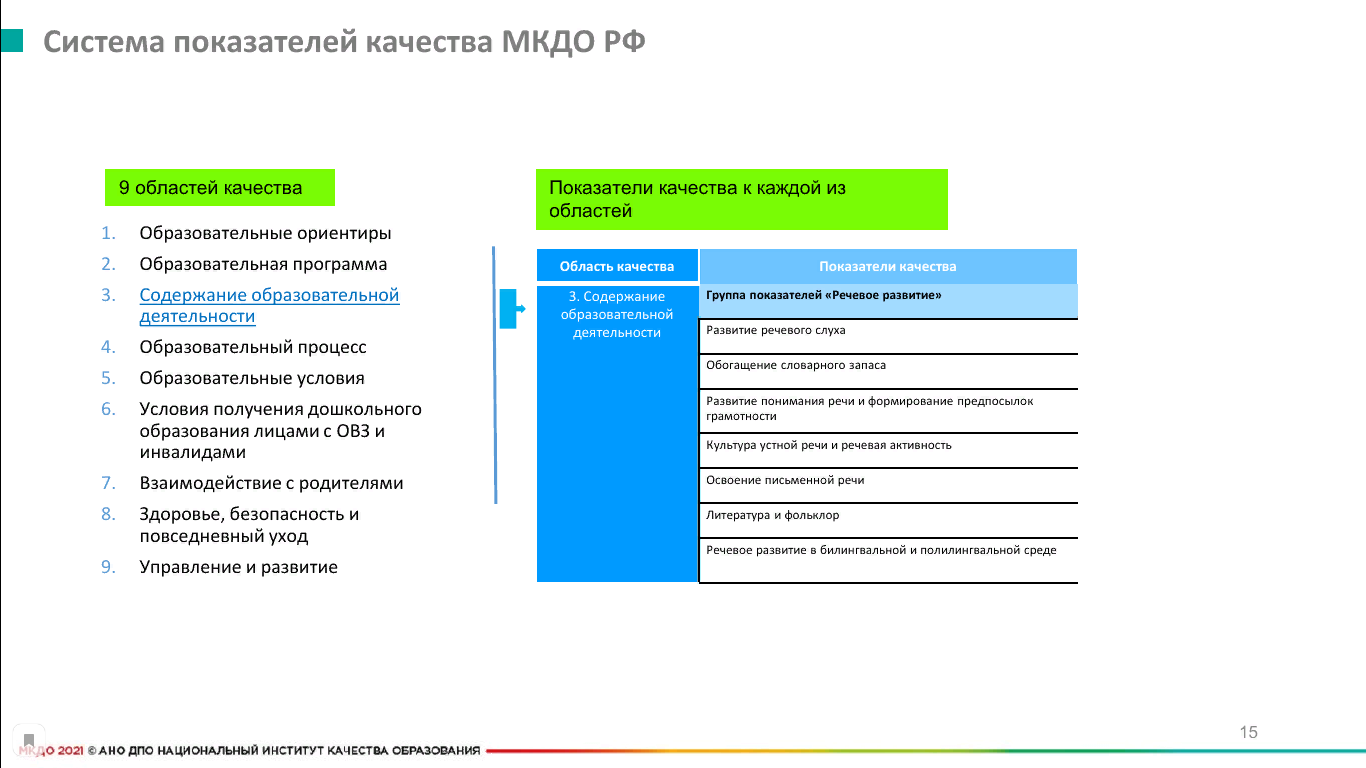 20 показателей качества МКДО – уровень 1 группы ДОО
20 показателей качества МКДО – уровень 2 ДОО в целом
Система индикаторов
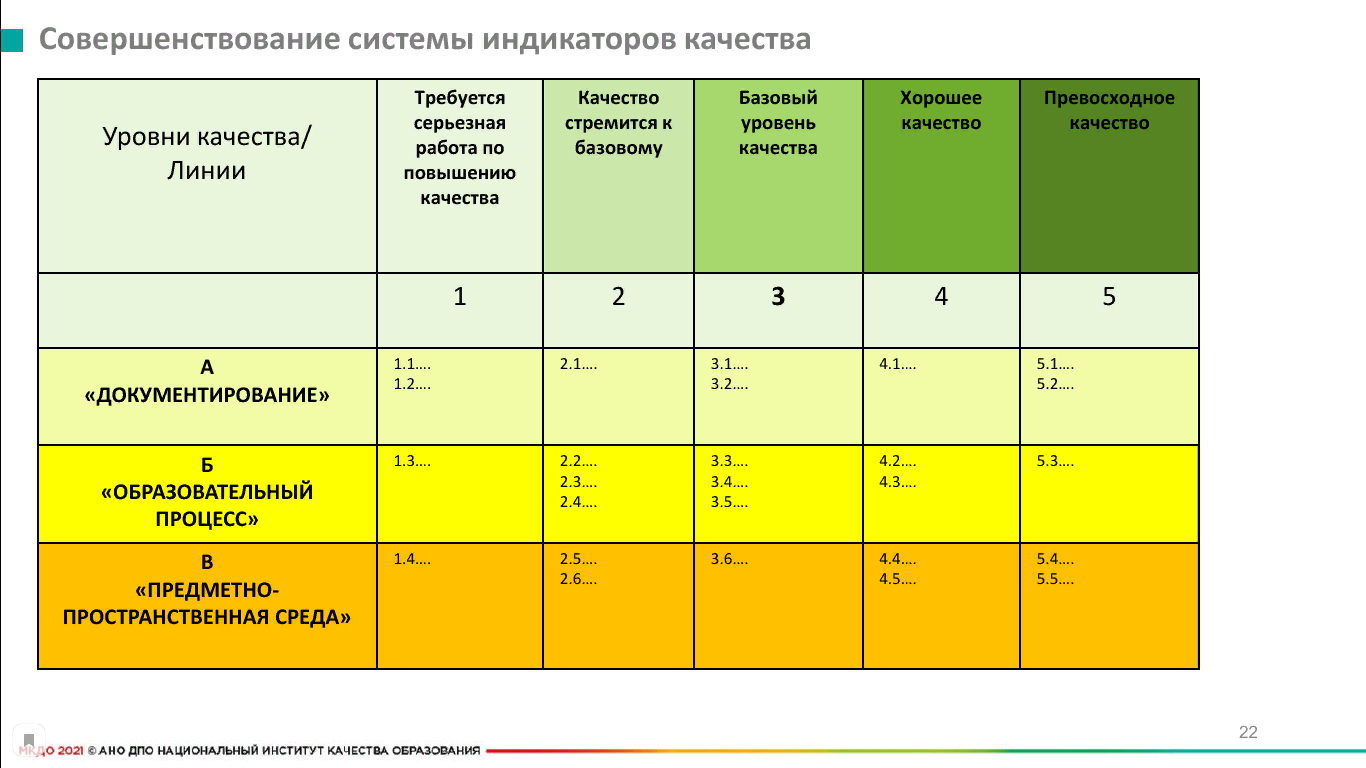 Структура системы показателей качества МКДО
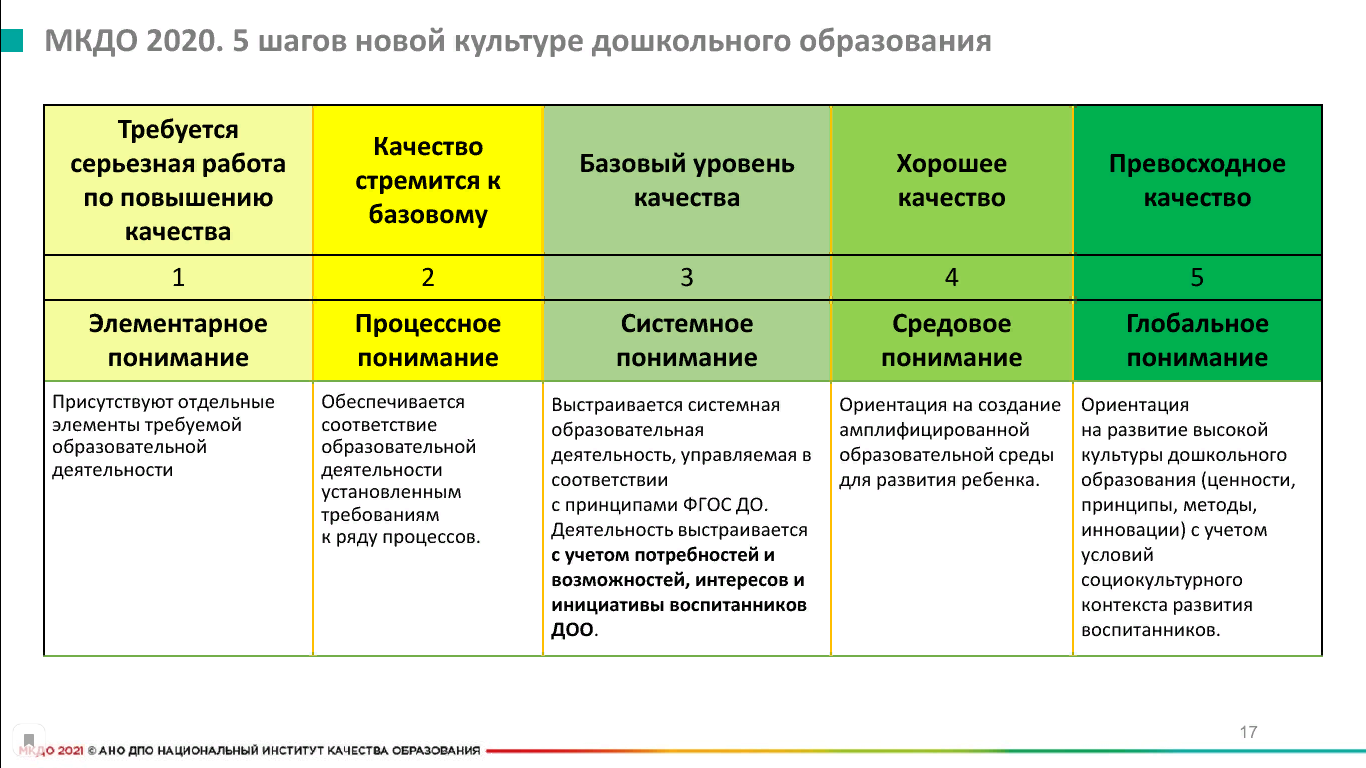 Модель оценивания качества
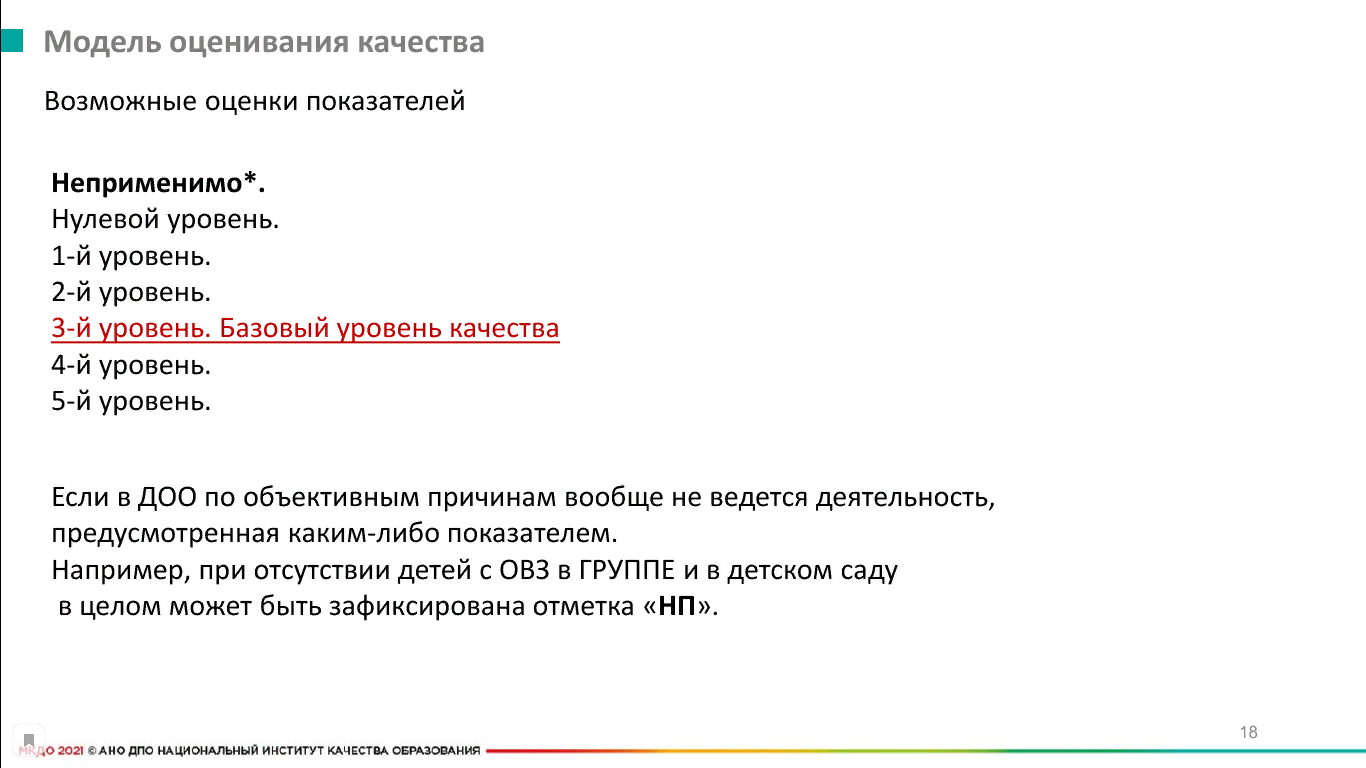 Развернутая система индикаторов
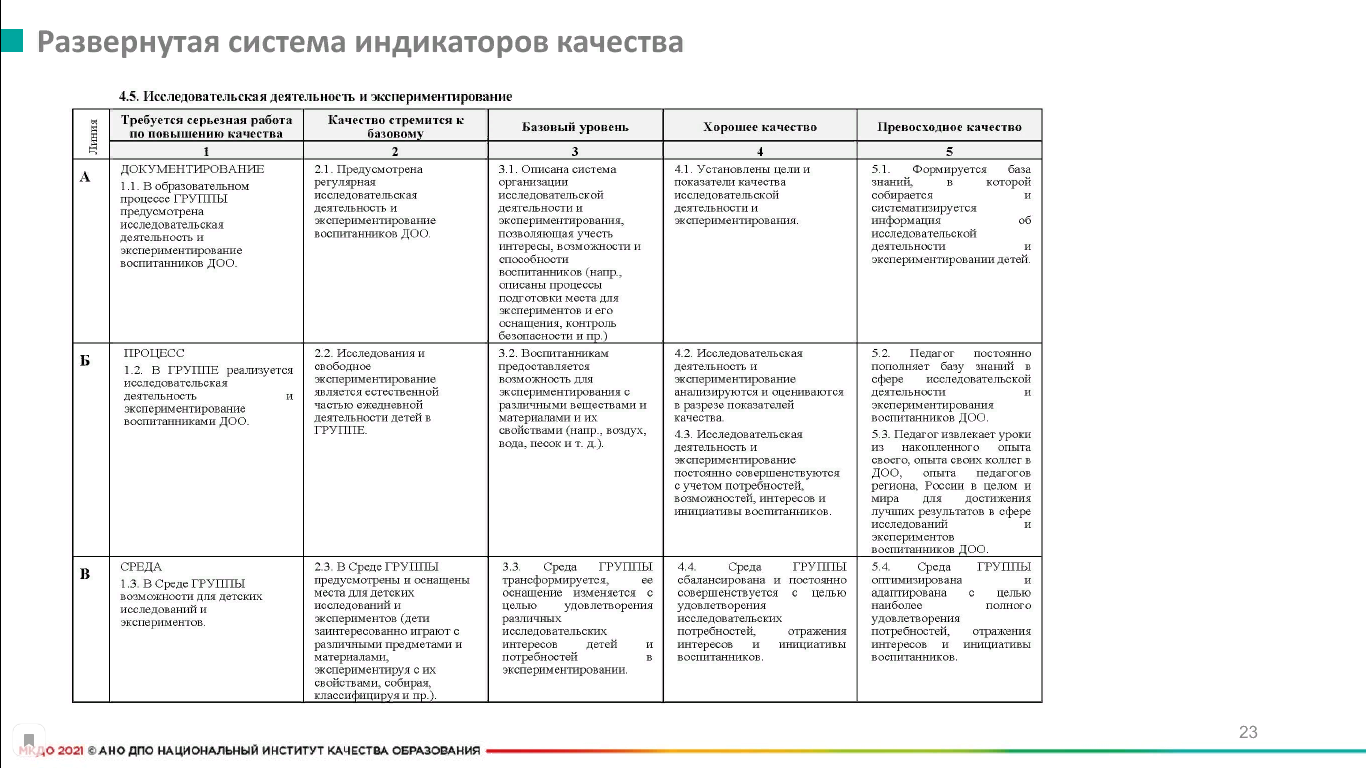 Лист самооценки педагогов
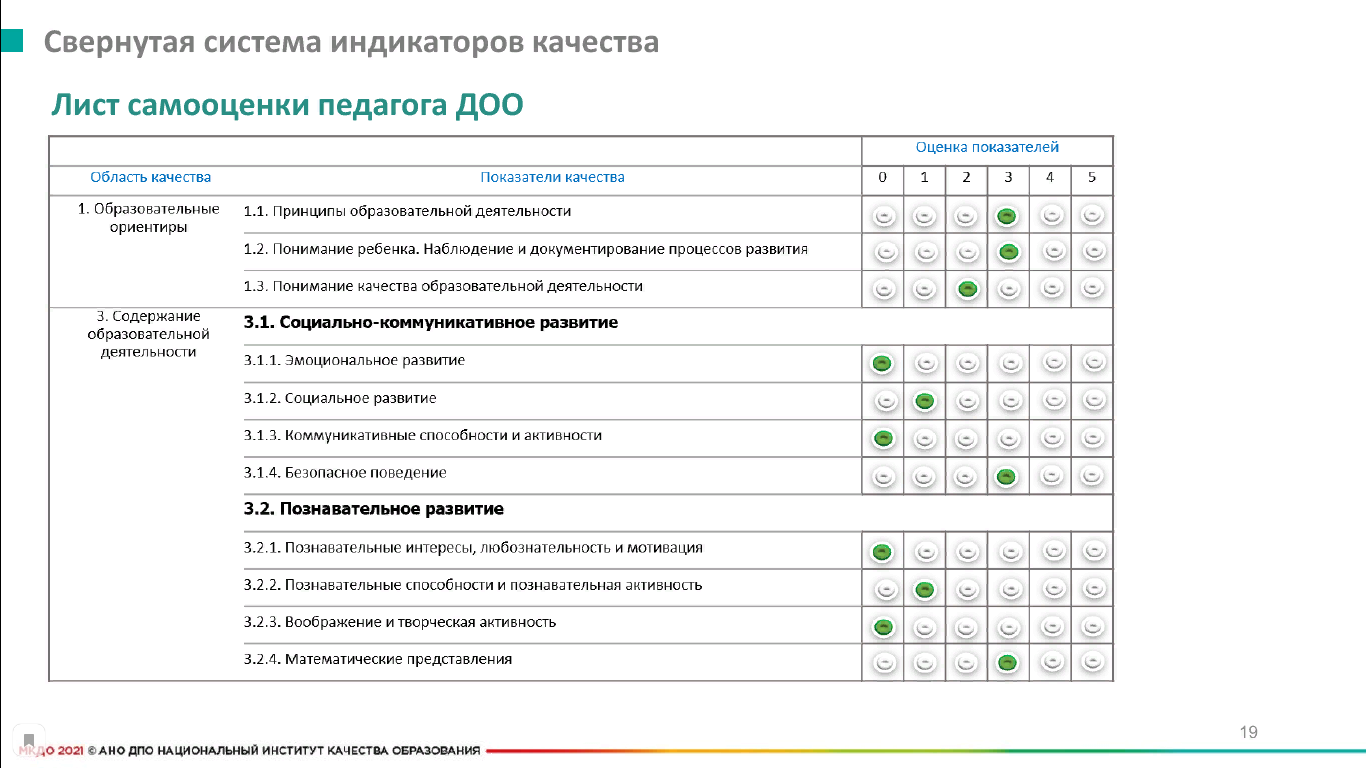 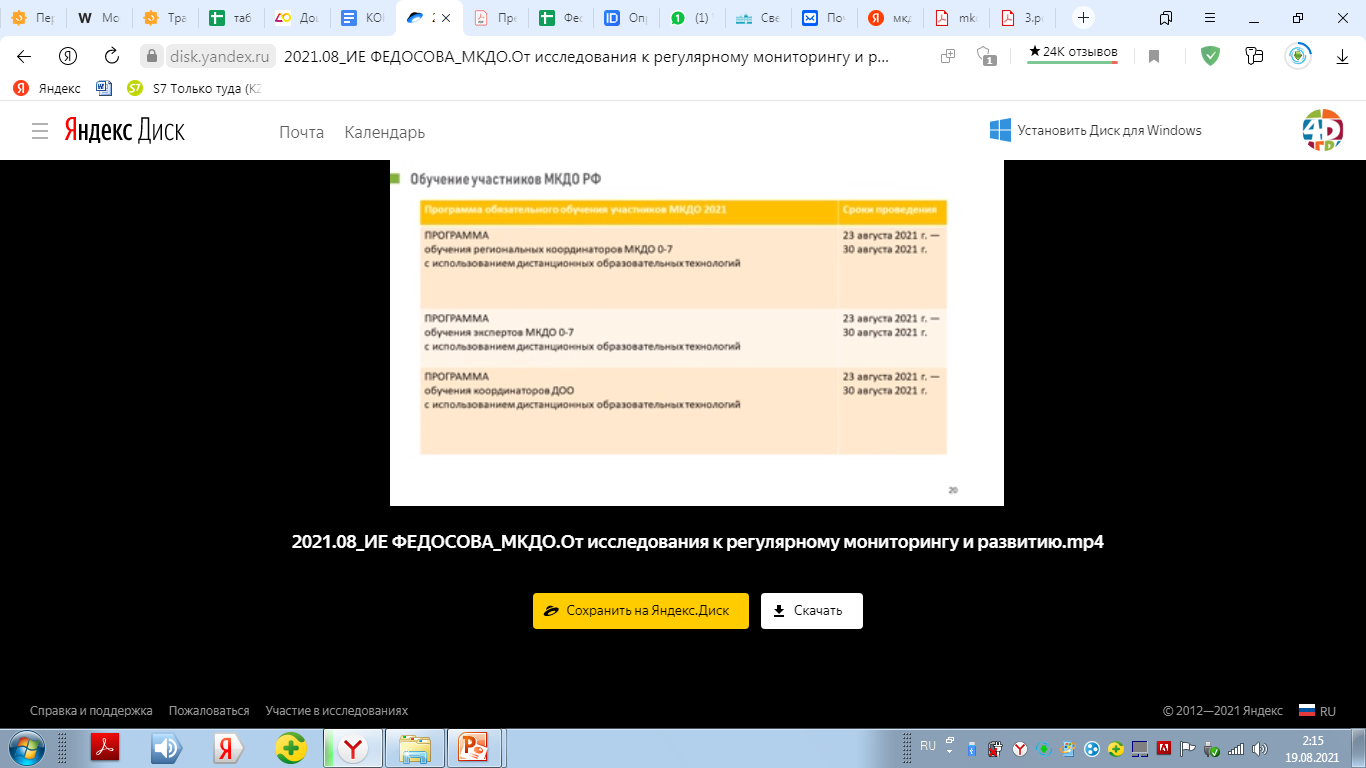 План-график проведения МКДО 
на территории Томской области
План-график проведения МКДО 
на территории Томской области
План-график проведения МКДО 
на территории Томской области
Региональный мониторинг качества 
дошкольного образования.
Региональный уровень
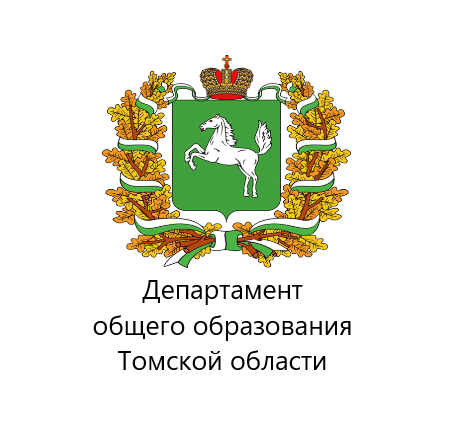 Распоряжение Департамента общего образования Томской области №1076-р от 16.06.2021 г. «Об утверждении Положения о мониторинге качества дошкольного образования в системе общего образования Томской области»
Контакты:
г. Томск, ул. Пирогова, 10
Томский областной институт повышения квалификации 
и переподготовки работников образования
Кафедра дошкольного и начального образования, ауд. 226
E-mail: doshtomsk@mail.ru
Телефон: 8 (3822) 90-20-55

Татьяна Сергеевна Горохова, заведующий кафедрой дошкольного и начального образования;
Светлана Викторовна Пономарёва, старший преподаватель КДиНО.
23
[Speaker Notes: На территории Томской области начиная с 2011 года открываются Ассоциации учителей-предметников. И к 2017 учебному году их 12.  За 6 лет деятельности проведено более 480 педагогических событий различного уровня. Члены актива Ассоциаций это высокопрофессиональные люди, поэтому они являются экспертами ЕГЭ, ГИА, членами жюри ВСОШ, некоторые из них вошли в правление федеральных предметных Ассоциаций. В качестве перспективных задач в 2017 -2018 учебном году ставиться открытие новых Ассоциаций, привлечение активных, творческих учителей к существующим объединениям и выработка механизмов взаимодействия с федеральными, муниципальными учебно-методическими объединениями]